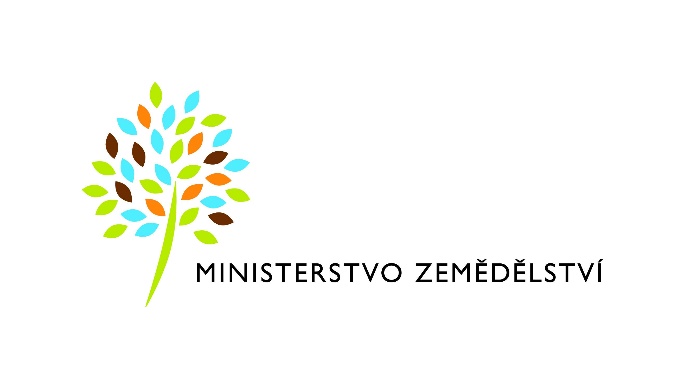 DOTAZY VODOPRÁVNÍCH ÚŘADŮSetkání s vodoprávními úřadyTábor, Hotel Palcát, 23. – 25. října 2023
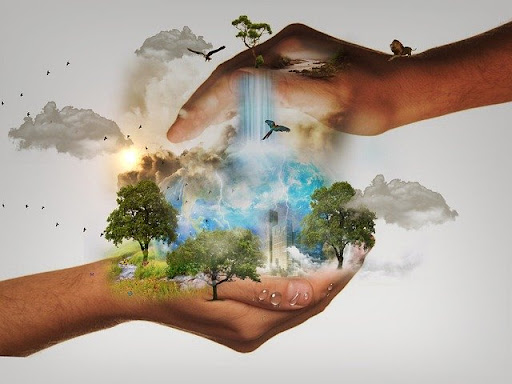 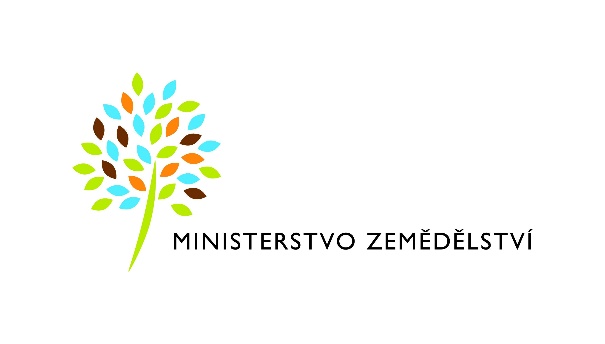 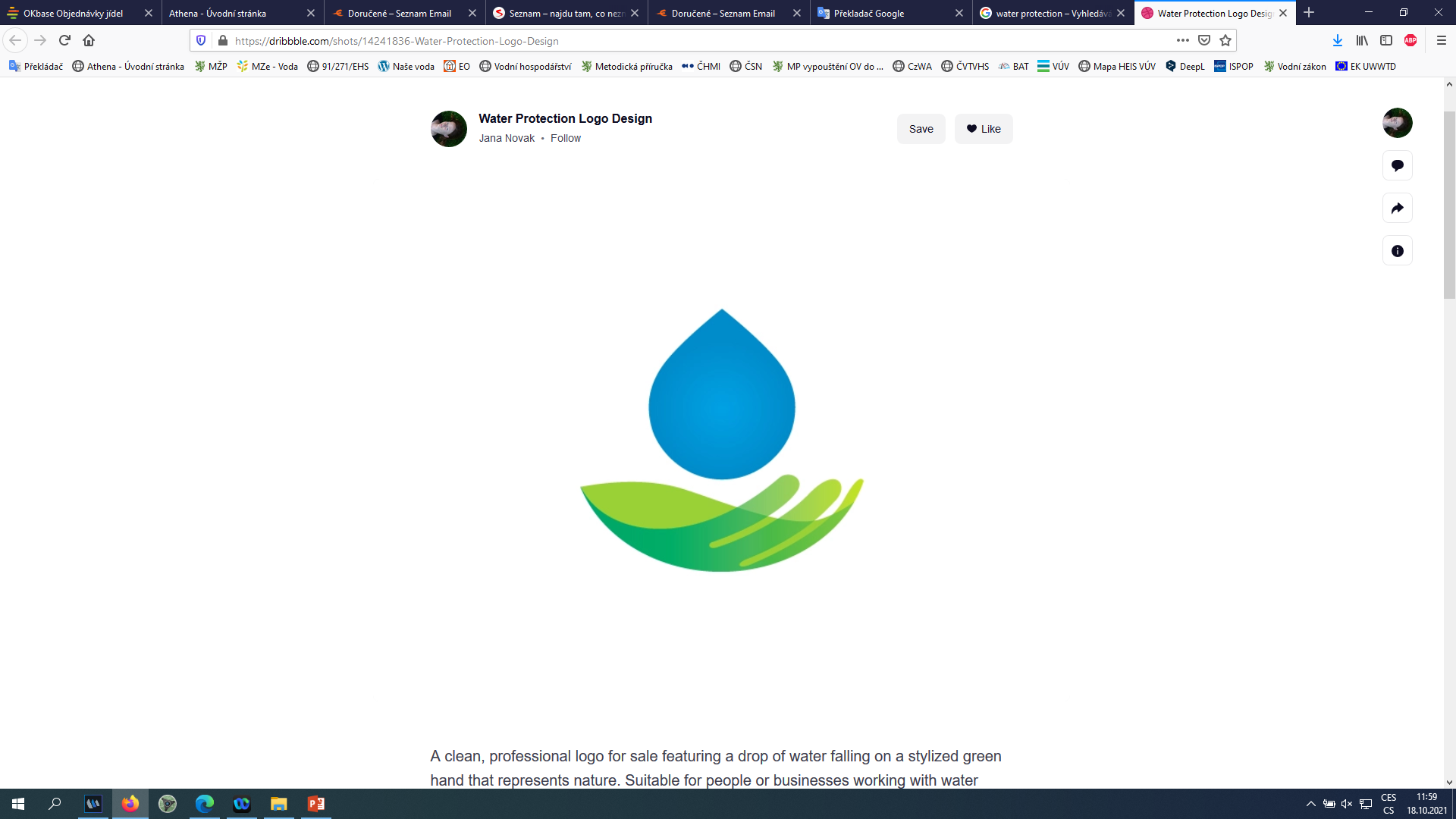 VODNÍ POMĚRY
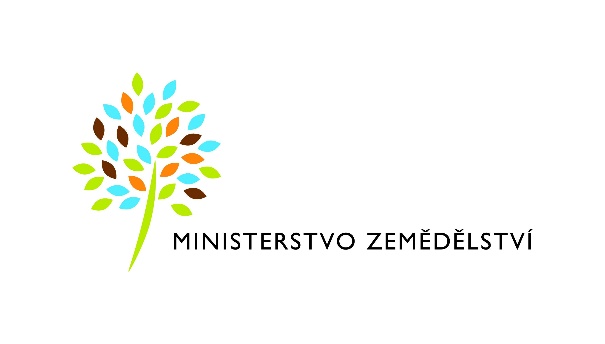 U rozsáhlé dopravní stavby, která prochází územím dvou ORP byla vydána každým úřadem samostatně koordinovaná závazná stanoviska dle § 104 odst. 3 vodního zákona. Jeden z vodoprávních úřadů v odůvodnění uvádí, že z důvodu situování stavby v záplavovém území významného vodního toku bude nutný souhlas dle § 17 vodního zákona. Druhý konstatuje, že není nutno vydávat souhlas, přestože se stavba nachází z části v ochranném pásmu IIa a IIb vodárenské nádrže a to proto, že s ohledem na přijatá technická opatření nebudou vodní poměry nijak ovlivněny a lze předpokládat, že záměrem nedojde ke zhoršení stavu vodního útvaru a nebude mít za následek nedosažení dobré stavu/potenciálu vod. Je správný názor vodoprávního úřadu, že není nutný souhlas dle § 17 vodního zákona?
MZe: K záměru je třeba souhlas (závazné stanovisko), pokud se nachází v záplavovém území i v ochranném pásmu vodního zdroje. Posouzení, zda přijatým technickým opatřením nebudou vodní poměry nijak ovlivněny a lze tedy předpokládat, že záměrem nedojde ke zhoršení stavu vodního útvaru a nebude mít za následek nedosažení dobré stavu/potenciálu vod, je právě předmětem závazného stanoviska vodoprávního úřadu.
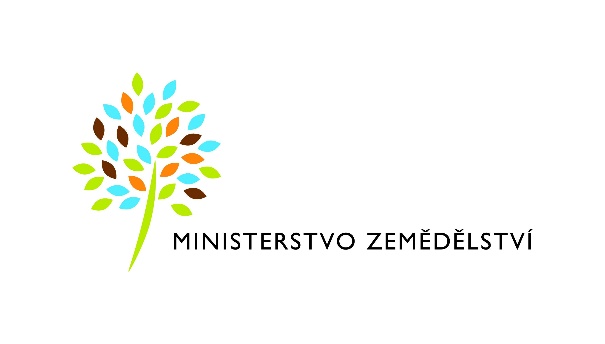 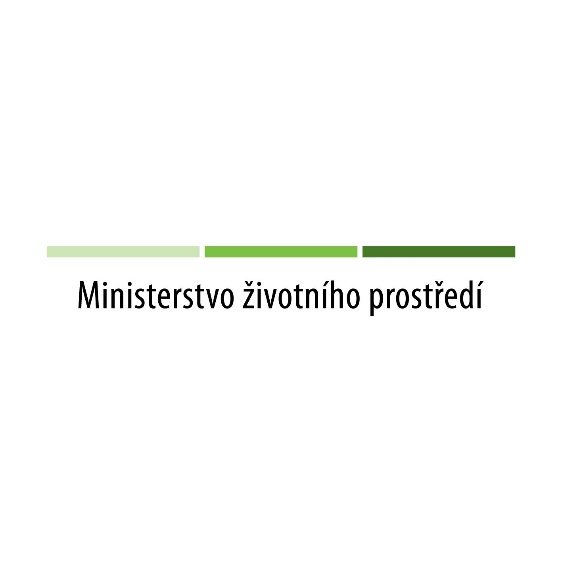 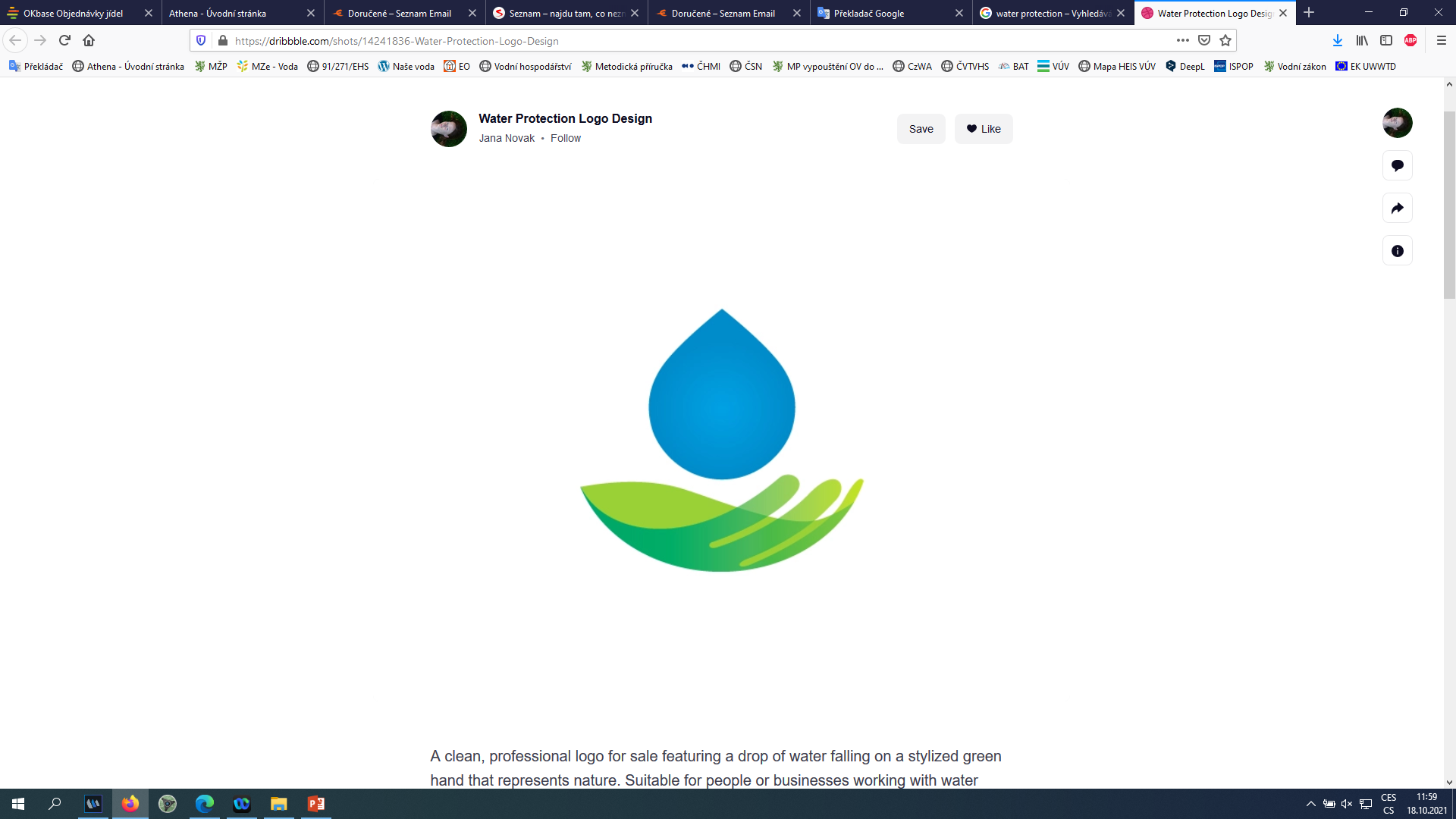 PODZEMNÍ VODY
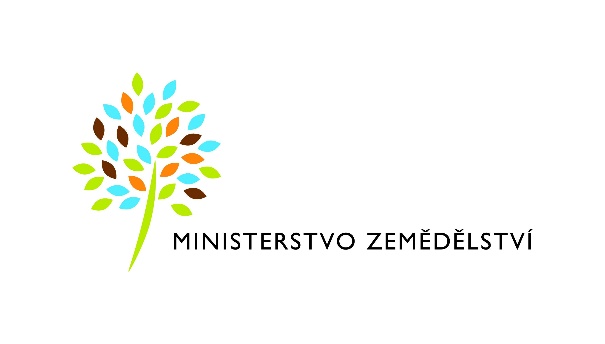 U studní před r. 1955 se odběr podzemních vod za účelem individuálního zásobování považuje za povolený. Je nutné žádat o povolení k odběru, když má být rodinný dům, který byl z této studny zásobován, zbourán a na jeho místě, popřípadě na stejném pozemku, postaven rodinný dům nový? Stejně tak v případě nových studní s existujícím rozhodnutím, při stejné stavební situaci.
MZe: Povolení k nakládání nezaniká, jestliže je platné. To by nastalo pouze v případě, že by se měnily skutečnosti, na jejichž základě bylo povolení vydáno (např. stavebník chtěl využívat vyšší maximální limit odběru, vodní dílo by sloužilo jinému účelu).
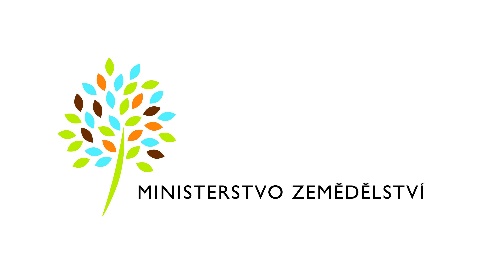 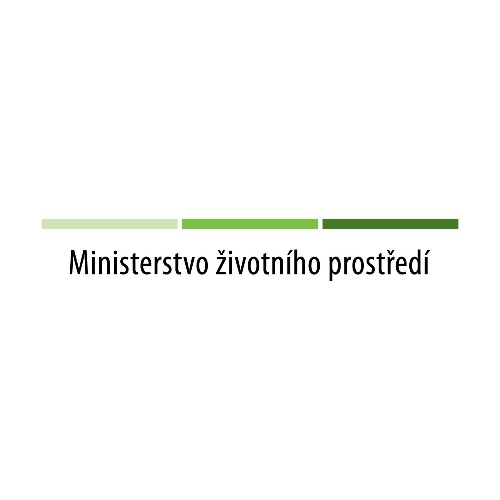 Prosíme o názor k plošnému ukládání povinnosti měřit odebranou vodu (např. vodoměr) při povolování odběru podzemních vod menším objemu než hovoří § 10 VZ. Čím by se tato povinnost konkrétně mohla zdůvodnit? Na základě čeho toto vyžadovat?
MZe (+ MŽP): VPÚ má pravomoc k uložení podmínky měřit skutečně odebrané množství podzemních vod - NSS 3 As 433/2019 – 167 ze dne 18.3.2021.

Za vhodné odůvodnění lze považovat např. úvahu, že pokud VPÚ stanovuje maximální množství odebíraných vod, musí být stanovena povinnost jejího měření a způsob měření, aby byla zajištěna možnost kontroly dodržování těchto hodnot. Pokud by dodržování tohoto limitu nebylo kontrolovatelné, měl by limit stanovený v povolení pouze formální charakter a neplnil by funkci regulace množství odebraných podzemních vod a tím ochrany vodního zdroje.
Měřit množství odebíraných podzemních vod je také v zájmu oprávněného k odběru podzemních vod. Údaje o skutečném množství odebrané vody za dané období lze využít při řešení případných sporů spojených se snížením hladin podzemních vod v okolních studnách.
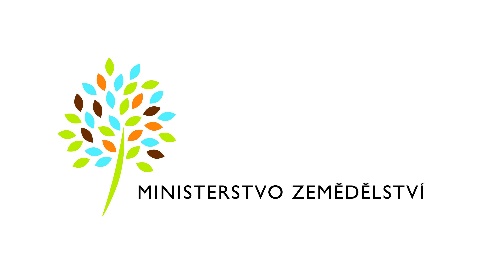 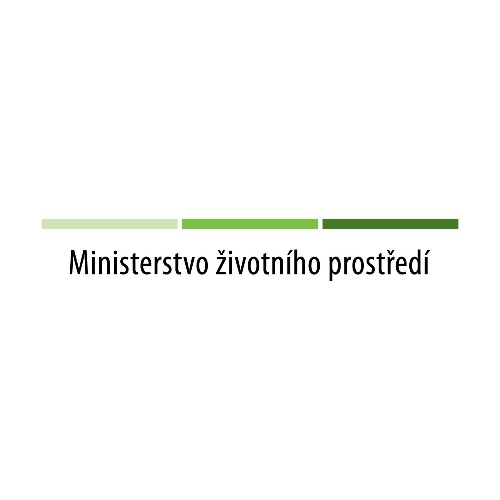 Otázka se týká vypouštění přečištěných odpadních vod do vod podzemních formou rozstřiku, bez následného vsakovacího tělesa.  V roce 2022 ve Skalském Dvoře byl přednesen příspěvek ohledně vypouštění do vod podzemních, v jehož 2. odst. str. 16, bylo uvedeno, že …akumulační prostor musí mít dostatečný objem pro období, kdy není nutné zalévat. Jsem názoru, že mohou nastat díky klimatickým jevům situace, kdy jímka, která se při povolování zdála dostatečná, nemusí stačit a oprávněný je nucen přečištěnou vodu nechat vyvézt. Co je to konkrétně dostatečný akumulační prostor? Co situace např. s nadprůměrnými srážkami. Čím smysluplně a konkrétně argumentovat žadateli, který má projektantem navrženou možná menší nádrž, že jeho žádosti nebude vyhověno?
MŽP: Cílem vyjádření osoby s odbornou způsobilostí je posoudit, zda vypouštěná odpadní voda může ohrozit, případně do jaké míry může ovlivnit, jakost a kvantitu podzemních vod. Osoba s odbornou způsobilostí by tedy měla zhodnotit veškeré situace, které mohou nastat.
Jak jsme uváděli ve Skalském dvoře, je potřeba velikost akumulační nádrže odhadnou podle produkce uvedené ve vyhlášce č. 428/2001 Sb., kterou se provádí zákon č. 274/2001 Sb., o vodovodech a kanalizacích pro veřejnou potřebu a o změně některých zákonů (zákon o vodovodech a kanalizacích).  Jestliže si VPÚ není jistý, zda je lokalita vhodná pro rozstřik odpadních vod do vod podzemních z jakéhokoli důvodu, neměl tento typ vypouštění povolit, a to z důvodu předběžné opatrnosti. V kompetencí VPÚ je toto povolení.
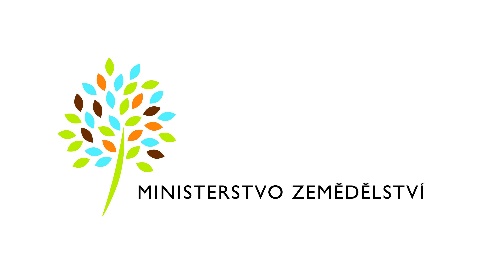 1
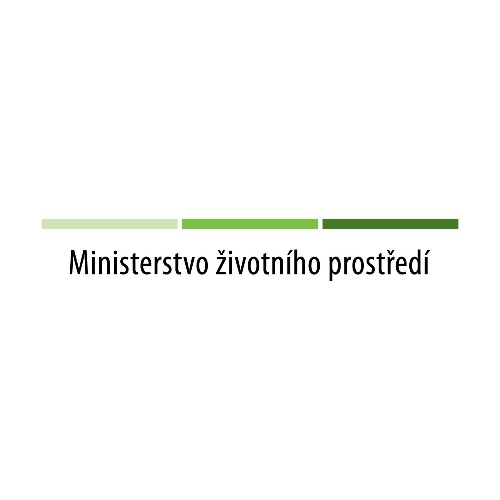 Produkce odpadních vod by měla konstantní a neměla být závislá na počasí či ročním období. Smísením srážkových vod a odpadních vod se ze směsi automaticky stává voda odpadní a tato skutečnost by měla být zohledněna ve vyjádření osoby s odbornou způsobilostí. 
§ 5 vodního zákona definuje, že stavebník je povinen zabezpečit omezení odtoku srážkových vod na tyto stavby akumulací a následným využitím, popřípadě vsakováním na pozemku, výparem, anebo, není-li žádný z těchto způsobů omezení odtoku srážkových vod možný nebo dostatečný, jejich zadržováním a řízeným odváděním nebo kombinací těchto způsobů. 
Účelem vodního zákona dle § 1 odst. 1 je mj. chránit povrchové a podzemní vody, stanovit podmínky pro hospodárné využívání vodních zdrojů a pro zachování i zlepšení jakosti povrchových a podzemních vod a vytvořit podmínky pro  snižování nepříznivých účinků povodní a sucha... Toto ustanovení sice nemá normativní povahu, má však významný výkladový charakter a vyplývá z něj, že vodoprávní úřad je při rozhodování vždy v každém jednotlivém případě povinen zkoumat soulad výkonu své pravomoci s účelem vodního zákona, tzn. vedle subjektivního zájmu (např. žádosti o vypouštění odpadních vod do vod podzemních) vzít v úvahu i zájem veřejný (např. ochrana před suchem či podmáčením půdy).  Podle § 2 odst. 4 správního řádu správní orgán dbá, aby přijaté řešení (rozhodnutí či jiný správní akt) bylo vždy v souladu s veřejným zájmem a aby odpovídalo okolnostem daného případu, jakož i na to, aby při rozhodování skutkově shodných nebo podobných případů nevznikaly nedůvodné rozdíly. Odkazem na "veřejný zájem" v § 2 odst. 4 správního řádu se rozumí i § 1 odst. 1 vodního zákona.
2
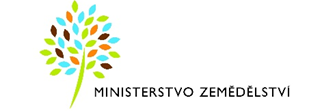 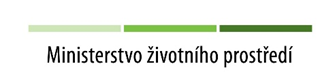 Již dlouho se hovoří(-lo) o aktualizaci vyhlášky č. 137/1999 Sb., kterou se stanoví seznam vodárenských nádrží a zásady pro stanovení a změny ochranných pásem vodních zdrojů, či vydání úplně nové vyhlášky. Kdy lze předpokládat aktualizaci nebo vydání nové vyhlášky?MŽP: S novelou vyhlášky č. 137/1999 Sb. do budoucna počítáme. Ovšem je nezbytné si uvědomit, že dle vodního zákona vyhláška může pouze stanovit seznam vodárenských nádrží a zásady pro stanovení a změny v OPVZ.  V současné době čekáme na vývoj evropské legislativy, která je v podobě návrhu směrnic.Vyšší prioritu je potřeba věnovat zvýšení ochrany povrchových a podzemních vod v OPVZ omezením aplikace hnojiv (nastavení pravidel aplikace) a schvalováním přípravků na ochranu rostlin ve vztahu k OPVZ a vodnímu prostředí obecně. Bez změny priority od preference zájmů uživatelů půdy k zájmům ochrany vod nemůže dojít k významnému zlepšení stávajícího stavu.
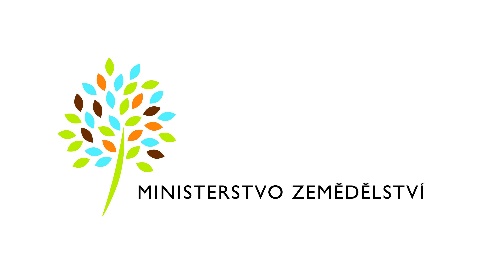 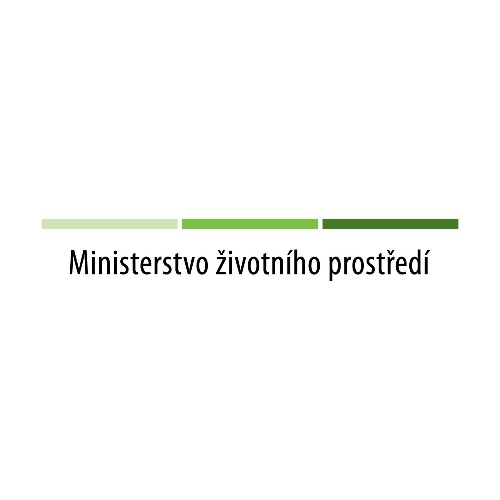 Na základě metodické porady ve Skalském Dvoře bylo VÚ doporučeno, aby v případě žádosti o studnu pro zásobování pitnou vodou pro objekt, který je, nebo může být napojený na vodovodní řad, VÚ žádost zamítnul s odůvodněním, že prioritou je zásobování z vodovodního řadu, ochrana vodních zdrojů a poměrů.Nešlo by konkretizovat odůvodnění s odkazem na § ve vodním zákoně, na základě kterého mohou VPÚ odůvodnit zamítnutí žádosti na studnu a odběr?
MŽP: Jak je uvedeno již u vypouštění odpadních vod do vod podzemních, účelem vodního zákona dle § 1 odst. 1 je mj. chránit povrchové a podzemní vody, stanovit podmínky pro hospodárné využívání vodních zdrojů a pro zachování i zlepšení jakosti povrchových a podzemních vod a vytvořit podmínky pro  snižování nepříznivých účinků povodní a sucha... Toto ustanovení sice nemá normativní povahu, má však významný výkladový charakter a vyplývá z něj, že vodoprávní úřad je při rozhodování vždy v každém jednotlivém případě povinen zkoumat soulad výkonu své pravomoci s účelem vodního zákona, tzn. vedle subjektivního zájmu (např. žádosti o povolení studny) vzít v úvahu i zájem veřejný (např. ochrana před suchem).  Podle § 2 odst. 4 správního řádu správní orgán dbá, aby přijaté řešení (rozhodnutí či jiný správní akt) bylo vždy v souladu s veřejným zájmem a aby odpovídalo okolnostem daného případu, jakož i na to, a by při rozhodování skutkově shodných nebo podobných případů nevznikaly nedůvodné rozdíly. Odkazem na "veřejný zájem" v § 2 odst. 4 správního řádu se rozumí i § 1 odst. 1 vodního zákona. 
Ustanovení § 29 odst. 1 vodní zákon definuje, že zdroje podzemních vod jsou přednostně vyhrazeny pro zásobování obyvatelstva pitnou vodou a pro účely, pro které je použití pitné vody stanoveno zvláštním právním přepisem – např. zákonem č. 258/2000 Sb., o ochraně veřejného zdraví a o změně některých souvisejících zákonů, ve znění pozdějších předpisů. Prioritně je tedy potřeba chránit zdroje podzemních vod vhodné k zajištění zásobování obyvatelstva pitnou vodou.
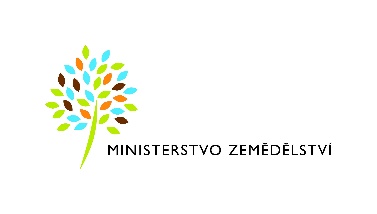 1
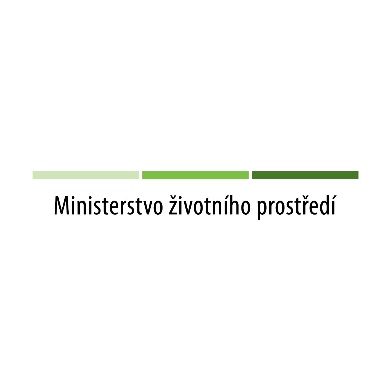 Uvedené ustanovení výslovně stanoví základní hierarchii využití podzemních vod s tím, že tyto zdroje jsou nejpřísněji chráněny a vzhledem k jejich významu a omezenému množství vodní zákon limituje jejich využívání k jiným účelům, než je zásobování pitnou vodou.  Na vydání povolení k odběru podzemních vod však obecně není právní nárok - vodoprávní úřad má při povolování nakládání s vodami určitou diskreční pravomoc, tj. je na jeho zvážení, zda lze v konkrétním případě a v požadovaném rozsahu či vůbec povolit odběr podzemních vod. Přitom bere v úvahu také ochranu veřejného zájmu (ve smyslu § 1 odst. 1 vodního zákona).
Pokud by podzemní voda sloužila k jiným účelům (např. pro závlahy či jiné hospodářské využití), úvahou VPÚ může být, že by požadovaný odběr podzemní vody byl prováděn na úkor uspokojování lidských potřeb. Žadateli může doporučit vybudování systému zachytávání srážkových vod. Pro tento účel vyhlásilo Ministerstvo životního prostředí a Státní fond životního prostředí ČR dotační program Dešťovka.
MZe: Nelze nepovolit studnu pro zásobování pitnou vodou jen z toho důvodu, že má objekt vodovod. Pokud HG posudek uvede, že je záměr možný (zjednodušeně řečeno, že požadovaný odběr nemá negativní vliv na vodní zdroje v dané lokalitě) vodoprávní úřad nemá oporu, jak žádosti nevyhovět. Bez nutné úpravy zákona, aby byla obdobně jako u kanalizací povinnost přednostního využití veřejného hromadného zásobování (případně něco obdobného) není možné.
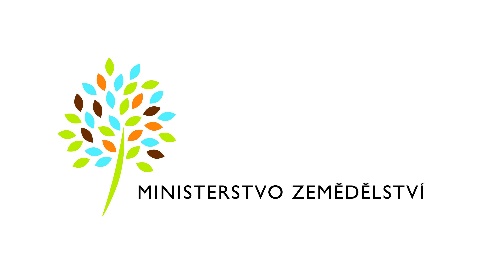 2
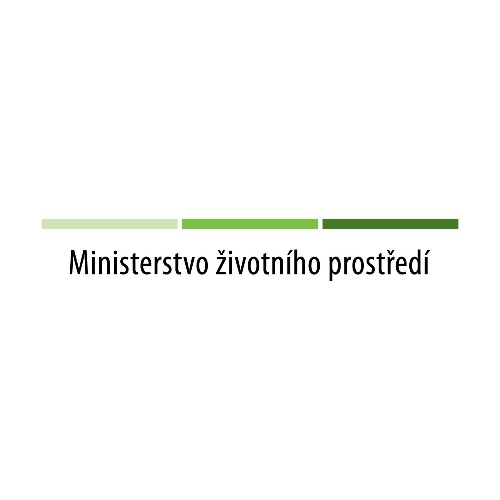 Dotaz se týká kompetence VPÚ při vydávání rozhodnutí pro hydrogeologické průzkumné vrty - konktrétně stanovení podmínek pro likvidaci vrtu, v případě, že vrt není využíván a následně kontrola, zda vrt byl skutečně zklikvidován.
MŽP: Návrh likvidace průzkumného díla a uvedení pozemku do předchozího stavu v případě, že nebude možné následné využití vodního díla, je součástí žádosti o udělení souhlasu v dokladové vyhlášce. VPÚ může podle § 17 odst. 2 vodního zákona stanovit podmínky, za kterých se souhlas uděluje.
Je potřeba zdůraznit, že tato problematika se primárně dotýká projektu geologických prací, a co se týče podmínek, v souhlasu dle § 17 má vodoprávní úřad zmocnění řešit pouze otázky, týkající se ovlivnění vodních poměrů.
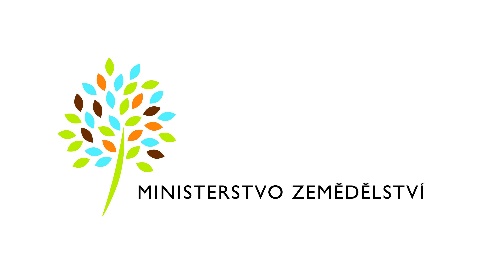 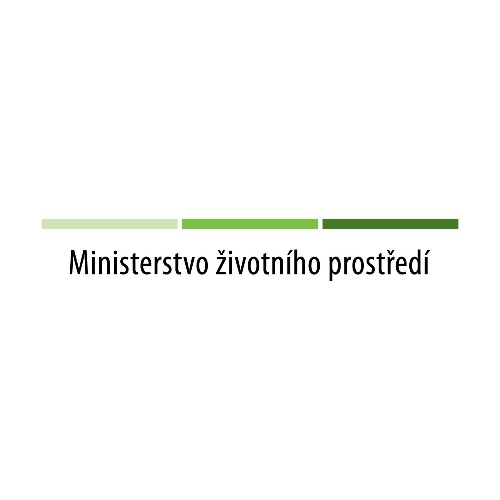 Jaký je správní postup, pokud VPÚ zahájí řízení o vydání OOP k návrhu na stanovení OPVZ a v průběhu řízení se rozhodne OOP nevydat?
Předně je třeba uvést, že správní řád nepočítá a tedy neupravuje jednoznačně postup v situaci, kdy správní orgán zahájí řízení o vydání opatření obecné povahy, přičemž se následně v průběhu tohoto řízení rozhodne OOP nevydat. V řízení zahajovaném na podnět (jako v předmětném případě) správní řád předpokládá, že správní orgán tento podnět sám posoudí a úvahu o tom, zda má být OOP vydáno, učiní ještě před zahájením řízení o vydání OOP podle části šesté správního řádu. 
Pokud správní orgán vyhodnotí podnět tak, že není třeba zahájit řízení, nevyhotovuje o tom rozhodnutí. Ten, kdo podnět podal, má ovšem právo vědět, jak bylo s podnětem naloženo, pokud o to požádá. Pak je správní orgán povinen sdělit mu ve lhůtě 30 dnů ode dne, kdy podnět obdržel, že řízení zahájil nebo že neshledal důvody k zahájení řízení (§ 42 správního řádu). 
Pokud však správní orgán řízení o vydání opatření obecné povahy zahájí (tj. má zjevně za to, že podnět je důvodný), přičemž následně v průběhu tohoto řízení dospěje k názoru, že OOP nevydá, pak se dle našeho názoru jako nejvhodnější jeví postup dle § 66 správního řádu, tj. řízení usnesením zastavit. 
Pro úplnost je však vhodné uvést, že odborná literatura ani judikatura není v tomto ohledu zcela jednoznačná a lze se setkat i s jinými názory vč. toho, že ani vydání rozhodnutí o zastavení řízení není s ohledem na ustanovení § 174 odst. 1 správního řádu, zcela vyloučeno. Takový postup je však podle našeho názoru na místě spíše v případě návrhového řízení.
Zásadní je, aby zastavení řízení o vydání OOP správní orgán řádně a dostatečně odůvodnil, zejm. aby bylo zřejmé, na základě jakých podkladů či úvah dospěl správní orgán k závěru, že OOP nemá být vydáno, ačkoli již řízení o jeho vydání zahájil. 

Vypořádání připomínek k návrhu OOP, jestliže je správní řízení zastaveno a OOP není vydáno, není právně upraveno. Za vhodný postup považujeme vypořádání zejména těch připomínek, které vedly správní orgán k zastavení řízení. Připomínky je možno vypořádat souhrnně, tzn. nezabývat se každou připomínkou zvlášť. Vždy ovšem záleží na konkrétním případě.
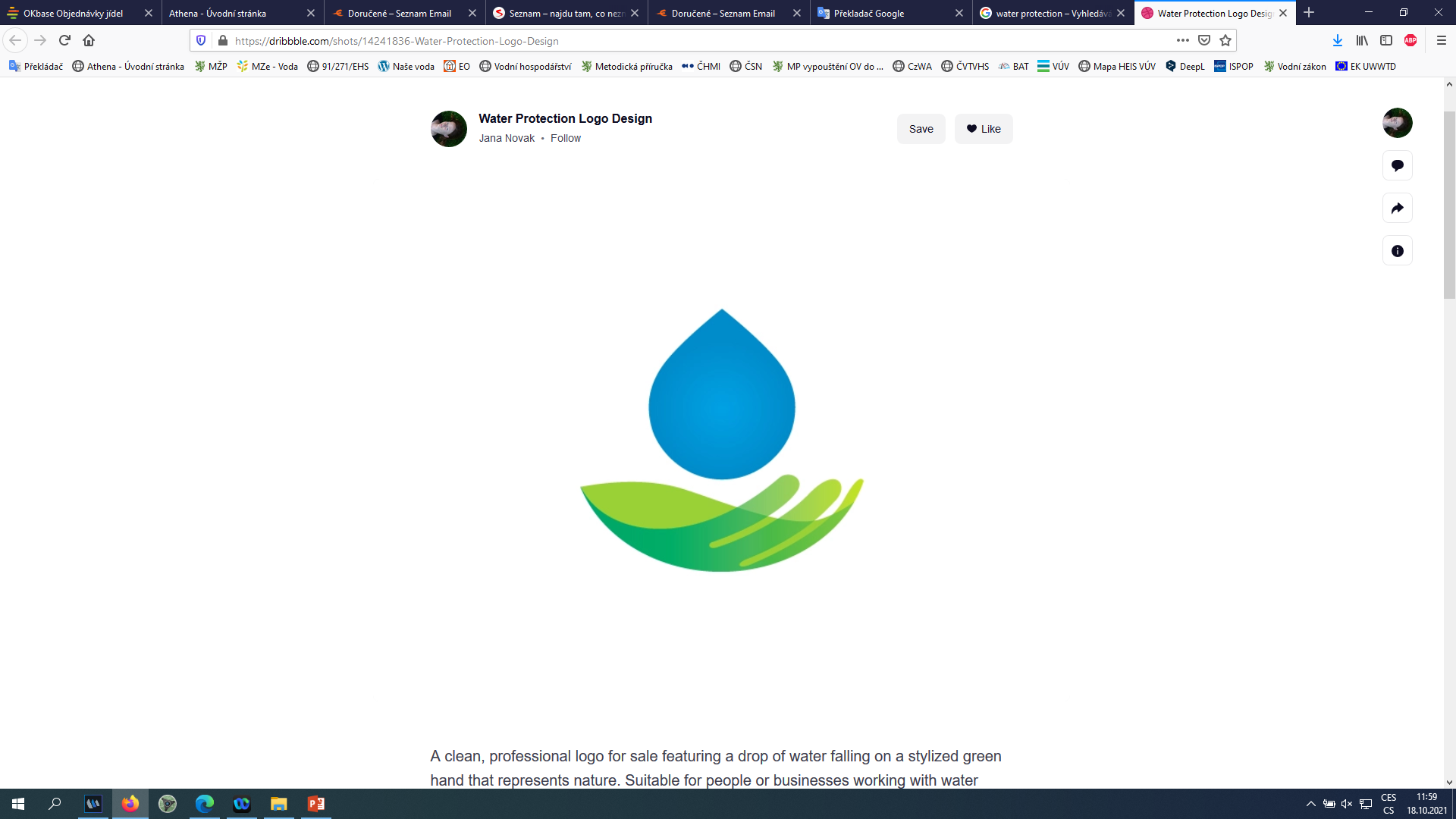 VODOVODY A KANALIZACE
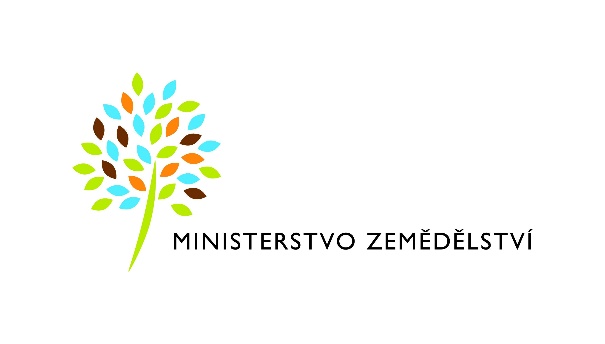 Na chemickou kanalizaci, která je ukončena chemickou ČOV, je napojeno několik společností, Jedna společnost se zabývá výrobou čipů, křemíkových desek, což znamená povrchová úprava výrobků či předmětů. Jednotlivé procesy v technologii výroby představují bloky operací (pokovování, oplach, broušení, řezání, leštění, mytí, atd.). Společnost žádala KÚ o rozhodnutí, zda vody produkované určitou částí z bloku operací jsou odpadními vodami.Domníváme se, že rozhodovat dle § 107 odst. 1. písm. p) vodního zákona o tom, zda voda, odtékající z jednotlivých technologických procesů do chemické kanalizace je odpadní vodou, nepřísluší krajskému vodoprávnímu úřadu. Tady je hlavní role provozovatele kanalizace a ČOV, zda určitý druh vod je schopen na ČOV vyčistit a tedy je může příslušná společnost do chemické kanalizace vypustit. Je tento názor na rozhodování o odpadních vodách dle vodního zákona správný?
MZe: Dle ust. § 38 odst. 1 se jedná o odpadní vody – mají změněnou jakost. Souhlas s tím, zda je chemická ČOV schopná některé vody čistit neurčuje vodoprávní úřad, ale je daná technologií ČOV, což ověřuje její provozovatel (kanalizace pro veřejnou potřebu by měla mít kanalizační řád, který by to zohlednil). Vodoprávní úřad řeší místo, kde dochází k vypouštění OV do kanalizace, nikoliv jednotlivé „výrobní bloky“ v provozu.
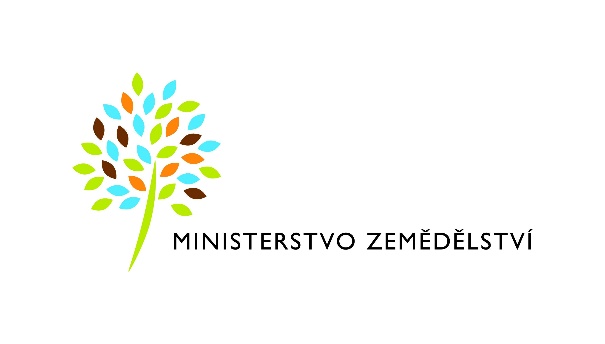 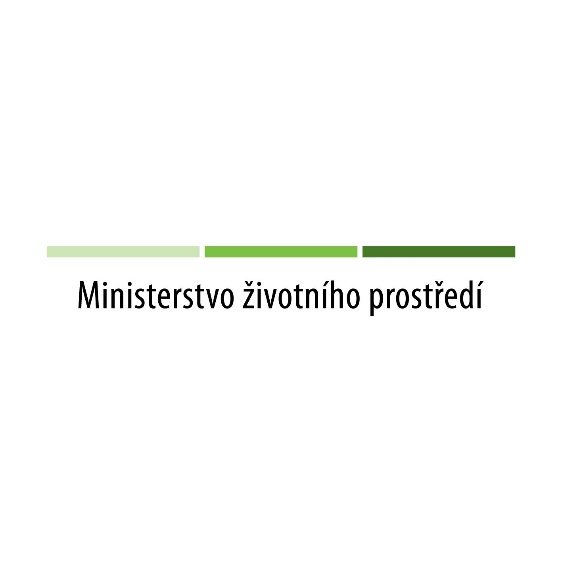 Do působnosti krajského úřadu (KÚ) nově patří povinnost schvalovat kanalizační řády  (KŘ) dle § 14 odst. 3 zákona o VaK, pokud jsou jimi stanoveny podmínky pro vypouštění odpadních vod s obsahem zvlášť nebezpečné závadné látky (ZNZL) nebo prioritní nebezpečné závadné látky (PNZL):
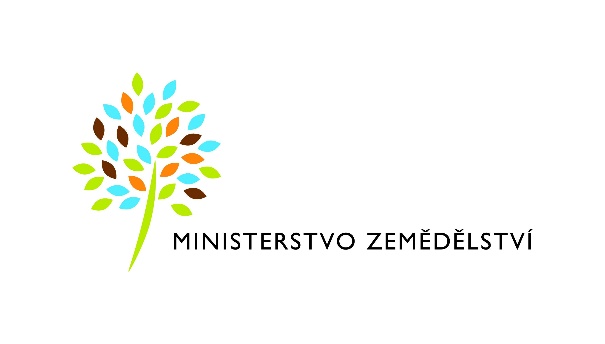 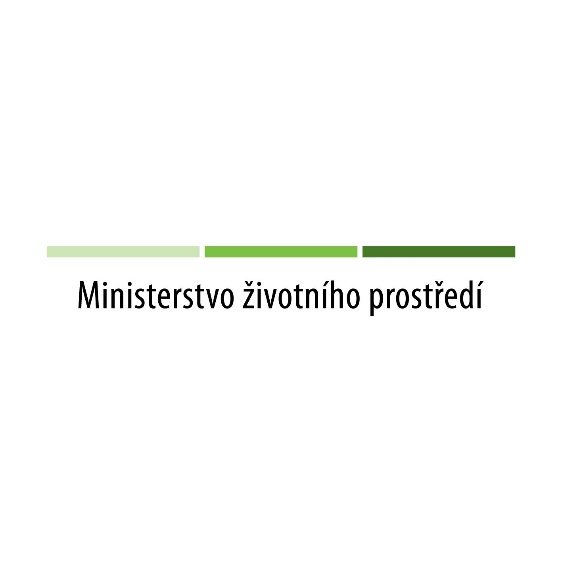 1
a) Jedná se o schválení celého KŘ, např. pro celé město, nebo aglomeraci (OV končí na jedné ČOV), ikdyž  pouze jeden odběratel vypouští do kanalizace OV s obsahem ZNZL či PNZL?
MZe: Pokud KŘ stanovuje podmínky pro vypouštění ZNZL, je příslušným k jeho schválení krajský úřad.  Jedná se tedy o schvalování takových KŘ, které v sobě mají zapracované podmínky pro vypouštění ZNZL.
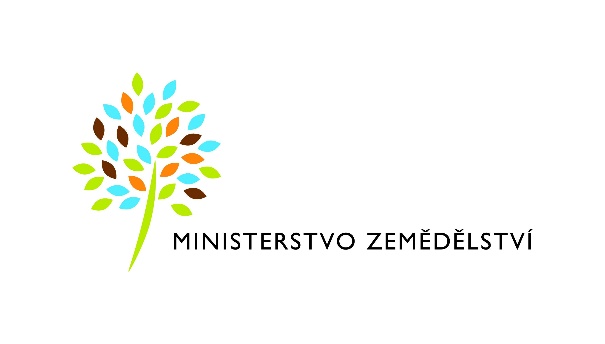 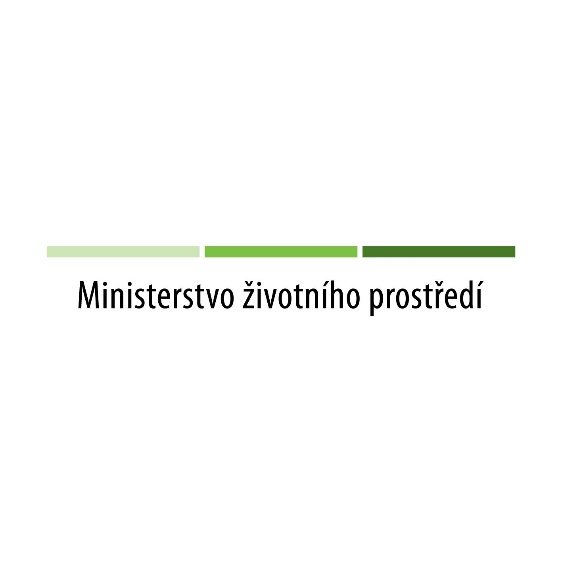 2
b) Od jaké doby je ke schvalování příslušný KÚ:Od chvíle, kdy je pravomocné povolení dle § 16 vodního zákona? Od nejbližší aktualizace KŘ?
MZe: Podle § 19 odst. 2 ZVK je odběratel, který vypouští do kanalizace odpadní vody s obsahem ZNZL, povinen v souladu s povolením vodoprávního úřadu měřit míru znečištění a objem odpadních vod a množství ZNZL vypouštěných do kanalizace, vést o nich evidenci a výsledky měření předávat vodoprávnímu úřadu. Přičemž podle § 18 odst. 2 ZVK a § 10 odst. 2 písm. b) ZVK platí, že kanalizací mohou být odváděny odpadní vody jen v limitech znečištění a v množství stanoveném v kanalizačním řádu a ve smlouvě o odvádění odpadních vod. 
Dle bodu 4 přílohy č. 15 vyhlášky k ZVK „v případě vypouštění odpadních vod, u nichž lze mít důvodně za to, že mohou obsahovat jednu nebo více ZNZL, je nutné tento ukazatel zařadit do kanalizačního řádu“
Z toho plyne povinnost vlastníka aktualizovat KŘ, je-li vydáno povolení ve smyslu § 16 VZ.
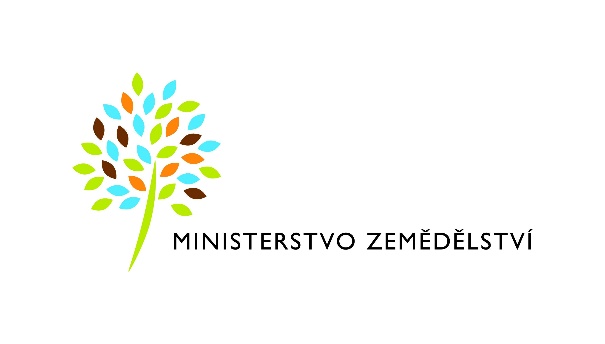 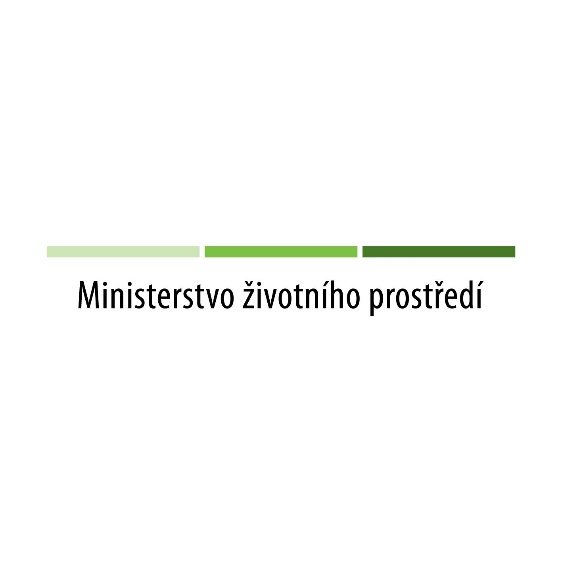 3
c)Co když vlastník veřejné kanalizace do KŘ vůbec nezapracuje/neuvede odběratele, kteří vypouští OV s obsahem ZNZL, nebo PNZL?
MZe: V takovém případě nelze OV s obsahem ZNZL, nebo PNZL do kanalizace vypouštět - viz § 18 odst. 2 ZVK a § 10 odst. 2 písm. b) ZVK

d) Co s KŘ, jestliže při přezkoumání integrovaného povolení bylo nově povoleno vypouštění dle § 16 VZ (důvodem bylo zjištění z podrobného monitoringu OV, že ve vypouštěných OV se, byť v nepatrném množství a ještě jen občas, vyskytne např. rtuť, kadmium – ČIŽP v rámci  změny integrovaného povolení striktně požadovala doplnit toto povolení o vypouštění dle § 16 VZ)
MZe: viz výše
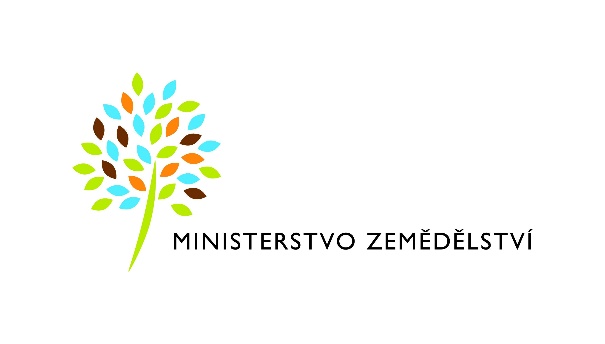 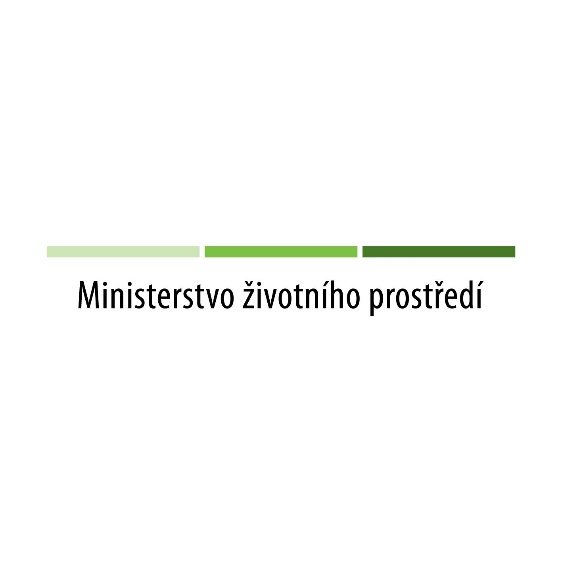 4
Jak postupovat – Společnost má vydáno povolení k provozování majetku. Vlastníkem majetku byl developer, který ale prodal jednotlivé pozemky i s RD, sítě ani přípojky nebyly ve smlouvě uvedeny. Vlastníci platí provozovateli vodné, případně stočné. Developer jako firma zanikne bez nástupce. Majetek firmy bude případně vydražen v dražbě, ale bez sítí, přípojek apod. Kdo je vlastníkem přípojek? A jak postupovat, když je nový provozovatel, s kým má jednat a komu má poslat původní provozovatel výpověď smlouvy o provozování? Pokud by se řešilo jako věc nalezená, je to na dlouhou dobu. A provozovatel dál vybírá vodné případně stočné a nemůže vodu zastavit ani přestat odvádět.
MZe: Vlastníkem přípojek je vlastník nemovitosti viz § 510 občanského zákoníku, přičemž podle odst. 2 se má za to, že se právní jednání a práva i povinnosti týkající se hlavní věci týkají i jejího příslušenství.
V případě, že měl původní vlastník (developer) se svým provozovatelem nájemní smlouvu, postupuje se dle našeho názoru podle ustanovení § 2221 občanského zákoníku a práva a povinnosti z nájmu přecházení na nového vlastníka, přičemž podle § 2222 nový vlastník nemá právo vypovědět nájem jen proto, že se změnil vlastník věci. Smlouvu o provozování lze ukončit na základě příslušných ustanovení obsažených buď v příslušných právních předpisech, nebo ve smlouvě samotné.
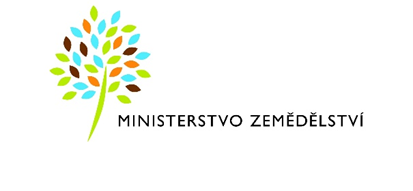 1
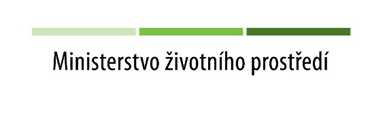 Nový provozovatel může být pouze na základě rozhodnutí KÚ  - povolení k provozování, případně na základě veřejné služby – viz § 22 ZVK. Bez součinnosti vlastníka nelze nového provozovatele (vyjma veřejné služby) stanovit.
Pokud developer zanikl bez právního nástupce, měla by proběhnout likvidace společnosti. Pakliže ještě nebyla dokončena, postupuje se podle § 208 občanského zákoníku, pokud dokončena byla, pak dle § 209 občanského zákoníku. Lze zmínit ještě § 204 odst. 1 téhož zákona, podle něhož v případě předlužení, pokud o majetek neprojeví zájem žádný z věřitelů, připadne státu – ovšem až po opakování procesu likvidace.
Co se týče odběratelských smluv a možnosti výběru vodného a stočného, tak podle § 8 odst. 6 ZVK přecházejí závazky vzniklé z této smlouvy na právního nástupce vlastníka a na právního nástupce provozovatele.
V případě veřejné služby přechází právo na vodné a stočné na provozovatele dle § 22 odst. 3 ZVK.
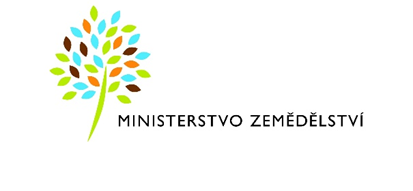 2
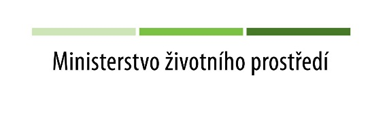 Dotaz související s liniovým zákonem ve vztahu k V a K pro veřejnou potřebu: Bude se vztahovat na proces povolení stavby vodovodu nebo kanalizace pro veřejnou potřebu liniový zákon č. 416/2009 Sb., který umožňuje urychlit majetkoprávní přípravu, umisťování, povolování staveb, povolování jejich užívání, jakož i vydávání podmiňujících podkladových správních rozhodnutí a urychlení následného soudního přezkumu všech správních rozhodnutí v souvislosti s těmito stavbami?Dle ust. § 1 odst.2 zák.č. 274/2001 Sb. se „Vodovody a kanalizace pro veřejnou potřebu zřizují a provozují ve veřejném zájmu.“Dle ust. § 1 odst. 3 zák.č. 416/2009 Sb. se „Vodní infrastrukturou se pro účely tohoto zákona rozumí:	a) stavba vodního díla 11) umisťovaného v plochách a koridorech vymezených v platné 	politice územního rozvoje a stavby s ní související, 	nebo		b) stavba vodního díla 11) budovaná ve veřejném zájmu na ochranu před 	povodněmi, k prevenci nebo zmírnění následků sucha, jakož i k jiným účelům 	podle 	vodního zákona 11) a ve veřejném zájmu, a stavby s ní související.
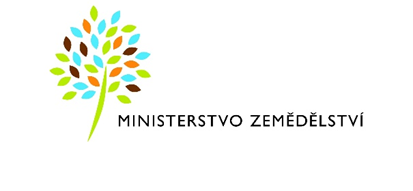 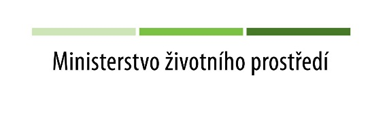 MZe: Pro aplikaci zákona č. 416/2009 Sb. je zásadní podmínkou skutečnost, zda se bude jednat o vodní dílo budované ve veřejném zájmu. To znamená, že musí jít o veřejně prospěšnou stavbu vymezenou ve vydané územně plánovací dokumentaci (§ 2 odst. 1 písm. n) stavebního zákona).
Co se týče přeložek, popř. povolování nových vodovodů a kanalizací pro veřejnou potřebu jako součást stavby spadající pod liniový zákon (např. obchvaty silnic), tyto lze povolit v režimu liniového zákona, jako součást stavby dopravní infrastruktury podle § 1 odst. 2 liniového zákona.
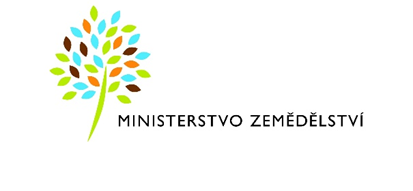 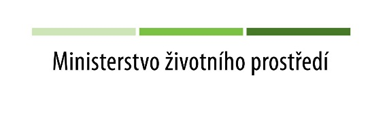 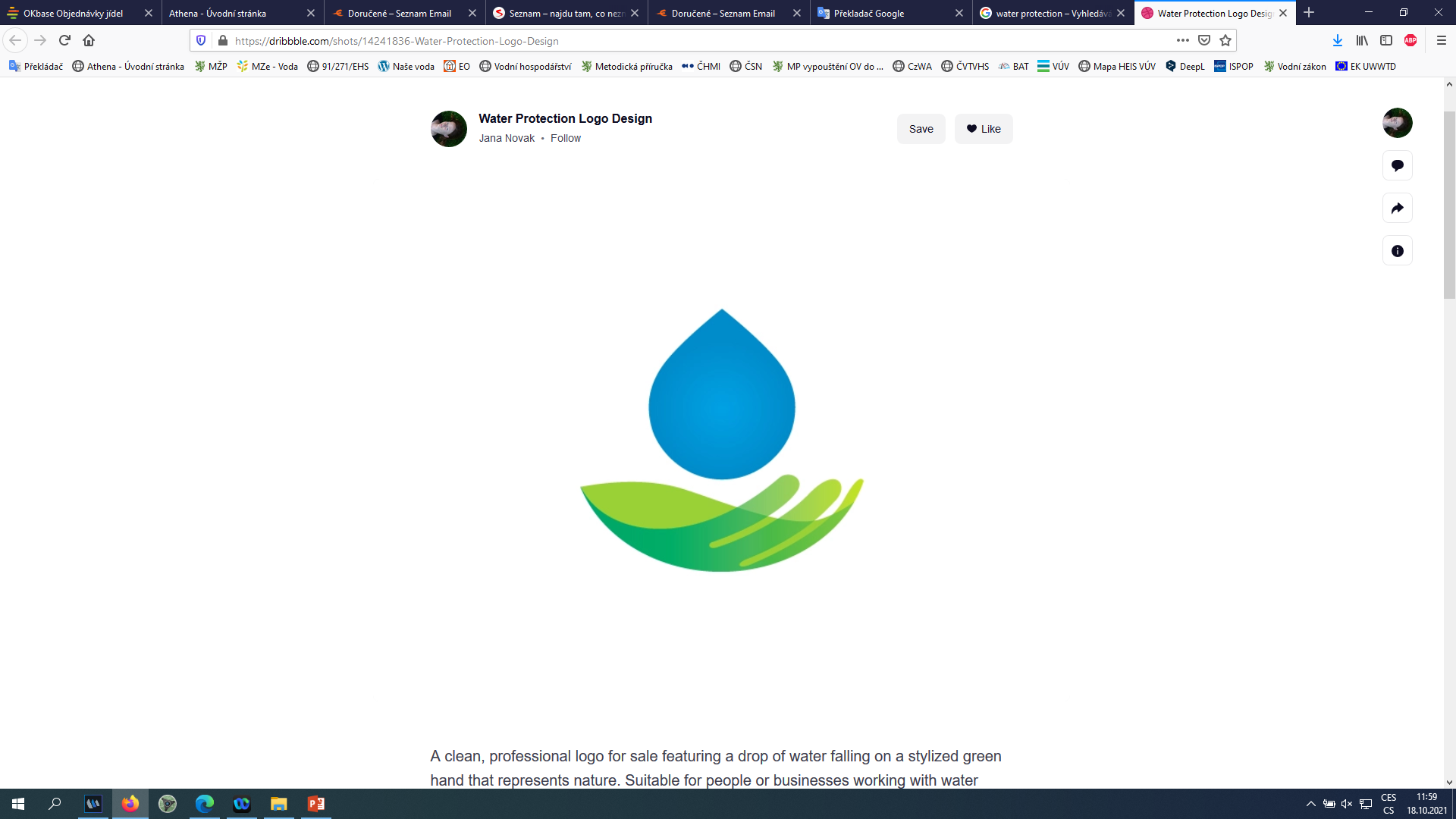 HAVÁRIE
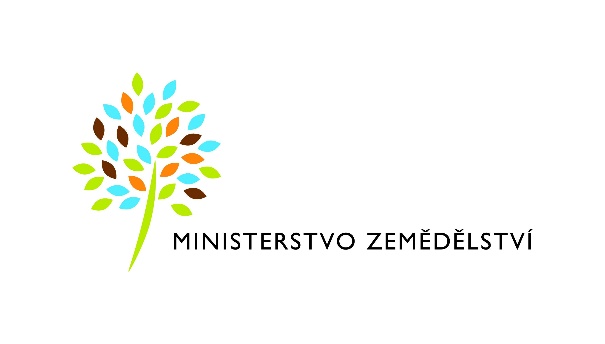 Role VPÚ při řešení havárií, nejsou cvičení, neexistující metodika…. VPÚ posílá výzvy hasičům a policistům k tomu, aby mu zaslali zprávy ze zásahu a sestavuje souhrnnou zprávu z havárie, kterou předává ČIŽP atp. Z toho policisté VPÚ nic posílat ani nemusí – např. při havárii nákladního automobilu napsali, že věc budou předávat na odbor dopravy k dořešení a jméno odpovědného řidiče či vlastníka kamionu nesdělili. Nebylo komu nařídit okamžité odstranění poměrné velké kaluže nafty na poli (samozřejmě co šlo, to odstranili hasiči) a za měsíc, kdy kolegové z odboru dopravy podnět od policie dostali a jméno mi poskytli, tak už na poli žádná nafta nebyla vidět, vše už déšť spláchnul do podloží.
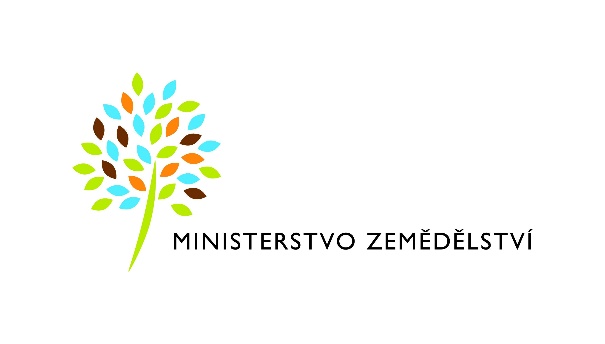 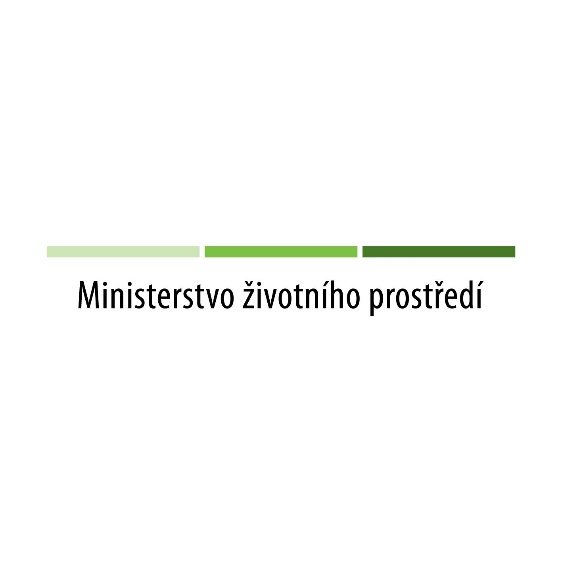 1
MŽP: Ano, jednotný metodický pokyn pro zvládání havárií nebyl pro VPÚ vydán.

Na vydání tohoto MP byl vyvíjen politický tlak po havárii na řece Bečvě v září 2020 a MŽP prezentovalo návrh tohoto MP v říjnu 2021 zde. Tento návrh byl zcela odmítán „všemi“ VPÚ zejména z hlediska finanční a personální náročnosti. Po dalších diskuzích se zástupci VPÚ a Správců povodí bude řada povinností převedena přímo do právních předpisů (vodní zákon, NV č. 401/2015 Sb. a havarijní vyhláška). Z opakovaných konsultací napříč VPÚ také vyplynulo, že každý VPÚ na úrovni ORP/Kraje řeší havárie odlišně/individuálně mj. s ohledem na odlišnou finanční situaci/způsob financování ze strany příslušného kraje/obce.

„proto nemohou být jakkoliv zodpovědni za jejich přímé řešení v terénu“
Tento výklad není možný, a to na základě ustanovení obsaženém v § 41 odst. 3 od roku 2001; Řízení prací při zneškodňování havárií přísluší vodoprávnímu úřadu
Jasné kompetence orgánů zasahujících při havárii stanovuje havarijní novela vodního zákona, která byla právě (27.9.2023) schválena Vládou ČR.
Opatření k nápravě závadného stavu je nutné řešit společně s ČIŽP (popsaná havárie ohrožuje i další složku ŽP) .
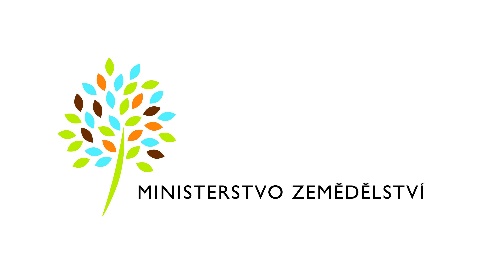 2
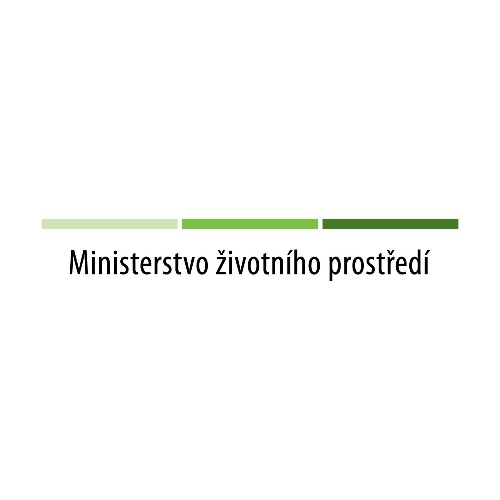 Konkrétní případ: Vodoprávní úřad byl velitelem zásahu HZS přivolán k úniku nafty z nákladního auta.Po zjištění porušení palivové nádrže, řidič maďarské národnosti odstavil vozidlo přímo nad vpust dešťové kanalizace, kam vyteklo cca 150 – 300 litrů nafty. Naštěstí kanalizace byla tak zanesena, že se nafta zachytila v záchytné jímce vpusti a nedostala se dál. HZS naftu z jímky odčerpali. Jak má v tomto případě vodoprávní úřad postupovat? Může uložit nějaké nápravná opatření, jaká? Může být za toto jednání řidič (původce havárie) nějak potrestán z hlediska vodního zákona?
MŽP: Podle vodního zákona se jedná o havárii ve smyslu § 40 odst. 2 a o závadný stav podle § 42.
Opatření k nápravě může uložit VPÚ nebo ČIŽP, v popsaném případě mohou být ohroženy i další složky ŽP. Pokud zahraniční řidič odjel bude zřejmě nutné sanační opatření financovat podle § 42 odst. 4 vodního zákona.
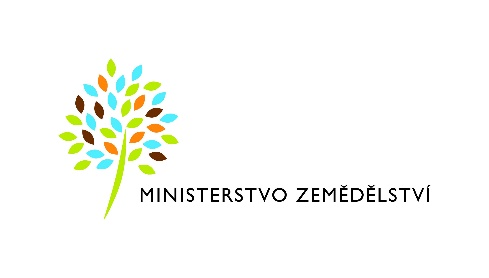 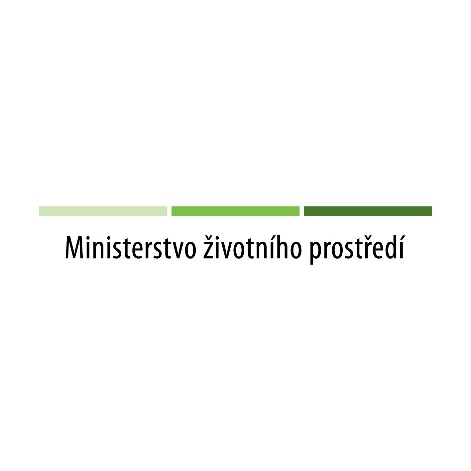 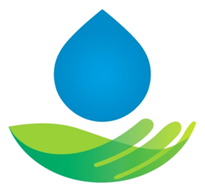 VODNÍ DÍLA
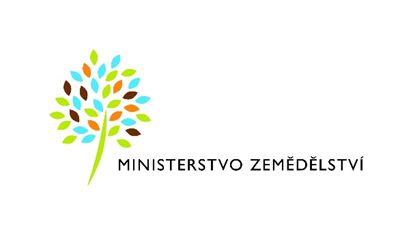 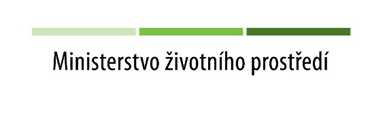 Jaké povolení či jiné opatření by měl vodoprávní úřad vydávat k následujícímu záměru?Rodinný dům sousedí s rybníkem (rybník i dům má jednoho vlastníka). Rodinný dům by chtěl jeho vlastník vytápět pomocí tepelného čerpadla. Kolektor (trubky) pro tepelné čerpadlo by chtěl umístit na dno rybníka. Nebude zde docházek k odběru povrchové vody z tohoto vodního díla.
MZe:
·      dotaz řešen výkladovou komisí MZe
·      kolektor (trubky) nejsou stavbou vodního díla
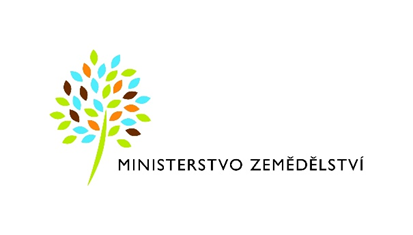 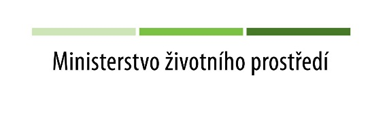 Dotaz související s povolováním DČOV (do 50 EO) po připravované novele SZ: Z jakého důvodu bude zrušeno povolování DČOV pro certifikované výrobky formou souhlasu dle § 15a VZ? Zvažovalo MŽP důsledky na kvalitu životního prostředí s tím související? Bude nutné pro CE DČOV v případě rozhodnutí (povolení záměru) vydávat i povolení k vypouštění OV vodoprávním úřadem s povinností pravidelných rozborů vypouštěných OV z DČOV?
Obecně: Nový stavební zákon zavádí s cílem sjednotit povolovací proces pouze jeden způsob povolování staveb, a to pomocí povolení záměru.
Ke stavbám, vyžadujícím povolení k nakládání s vodami (dČOV) bude vodoprávní úřad vydávat PNSV.

Více info v rámci příspěvku kolegů z MMR.
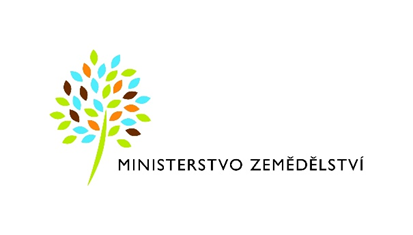 1
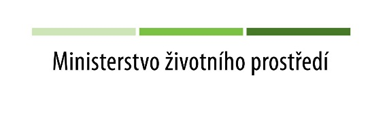 Dotaz související se společným povolením pro soubor staveb: Pro společné povolení pro soubor staveb jsme vydali k VD ZS dle § 94j SZ. Stavebník stavbu realizoval jinak (může nastat situace, že udělal jinak stavbu hlavní – obecnou nebo stavbu VD) a SÚ zahájil řízení o odstranění stavby a stavebník si požádal o dodatečné povolení. O jaké stanovisko si má stavebník pro DSP vodoprávní úřad požádat ZS § 104 odst. 3 VZ nebo nové dle § 94j SZ?
MZe: V případě změny stavby obecné, vodoprávní úřad potvrdí platnost/správnost ZS vydaného k záměru (souboru) dle §94j SZ
V případě změny stavby vedlejší (stavby vodního díla) by muselo být vydáno nové ZS dle §94j SZ.
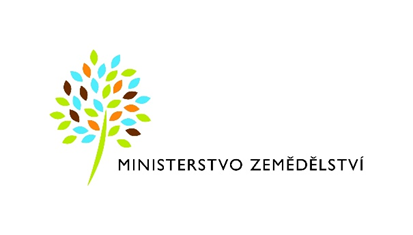 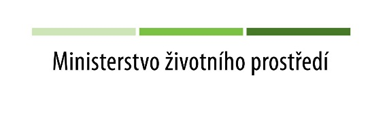 PROBLEMATIKA OPUŠTĚNÝCH VODNÍCH DĚLNa území ORP Přerov máme několik vodních děl, která se nezapisují do katastru nemovitostí a nemají vlastníka. Jedná se např. o rozdělovací objekty, které slouží k manipulaci s vodním tokem. Tato vodní díla měla většinou jen správce, ale k vlastnictví se nikdo nehlásí. Vodní díla jsou opuštěna více než 10 let. Rádi bychom tedy využili ustanovení občanského zákoníku: V ustanovení § 1050 odst. 2 OZ se uvádí „Nevykonává-li vlastník vlastnické právo k nemovité věci po dobu deseti let, má se za to, že ji opustil“; dále v § 1045 odst. 2 OZ se uvádí „Opuštěná nemovitá věc připadá do vlastnictví státu“ a v § 3067 OZ se uvádí „Je-li opuštěna nemovitá věc, počne běžet doba uvedená v § 1050 odst. 2 ode dne nabytí účinnosti tohoto zákona“, tedy od 01.01.2014.Jakým způsobem připadne opuštěná nemovitá věc do vlastnictví státu? Jsou nějaké kroky, které musíme jako vodoprávní úřad před předáním vykonat? Oslovili jsme všechny, kteří by s tím mohli mít nějakou vazbu, jestli nejsou vlastníkem, ale nikdo se k vlastnictví nepřihlásil. Nebo musíme daná vodní díla zveřejnit např. na úředních deskách jednotlivých obcí?
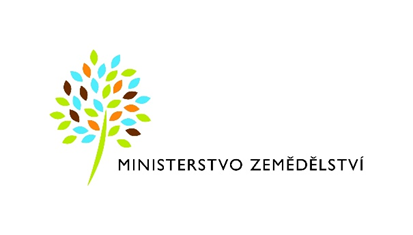 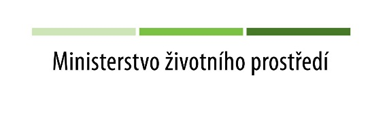 1
MZe: Tuto agendu zajišťuje Úřad pro zastupování státu ve věcech majetkových, ten se připravuje na administraci s tím spojenou. Vodoprávní úřad sám nemůže tento proces urychlit, byť samozřejmě může ÚZSVM vyrozumět o majetku, u nějž by propadnutí státu mohlo přicházet do úvahy. Pak je vhodné vyrozumět příslušné krajské pracoviště ÚZSVM.
V zásadě mohou nastat 3 typové situace: 
1) obec, na jejímž území se majetek nachází jej chce nabýt do vlastnictví a je ochotná jej koupit; 
2) obec, na jejímž území se majetek nachází jej chce nabýt do vlastnictví a jsou splněny předpoklady dle zákona o majetku státu pro bezúplatný převod; 
3) obec na jejímž území se majetek nachází jej nechce. 
Případ ad 1) je jednoduchý a nejrychlejší, proto jej ÚZSVM dle možností vyřídí přednostně – po prověření, že jde skutečně o majetek propadlý státu a je možné jej odprodat, bude odprodán.   
Případ ad 2) je o něco složitější, nicméně nic nebrání obci si doklady prokazující splnění podmínek pro bezúplatný převod připravit již před 1. 1. 2024. 
Případů ad 3) bude zřejmě nejvíce, proto bude trvat nejdéle, než budou všechny zpracovány a práva hospodařit s majetkem státu se ujme příslušná složka či státní podnik.
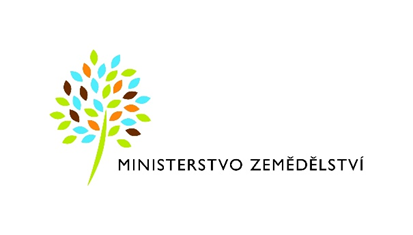 2
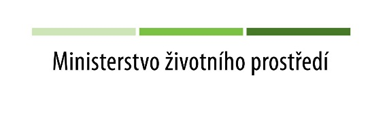 Je třeba vždy pečlivě zkoumat, zda se jedná o opuštěná vodní díla, nebo se jen jejich vlastník k nim účelově nehlásí, aby se vyhnul nákladům na jejich údržbu. MZe řešilo v nedávné minulosti podobné dotazy, kdy se jednalo např. o náhon na němž se nacházelo více subjektů jej využívajících (malé vodní elektrárny, rybníky, odběry pro hospodářské využití). V takovém případě je třeba mít za to, že uvedené vodní dílo je v přídatném spoluvlastnictví vlastníků jednotlivých vodních děl jej využívajících. Zde lze odkázat na obecně významný judikát KS České Budějovice čj. 10 A 89/2015-54 ze dne 19. 4. 2017, který mj. akcentuje právě hledisko prospěchu.
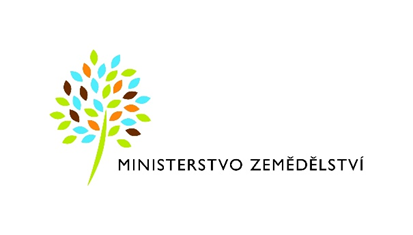 3
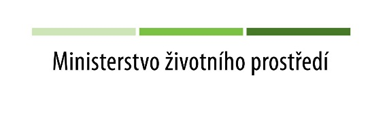 ROZDĚLENÍ KOMPETENCÍV současné době jsme odbor stavebního úřadu a životního prostředí s odděleními vodního hospodářství a zemědělství, obecný stavební úřad, životní prostředí. Takto by to mělo zůstat i jakmile začne platit nový stavební zákon. Měli bychom nadále mít kompetence vodoprávního úřadu obce s rozšířenou působností a také budeme speciální stavební úřad v rámci obecního stavebního úřadu. V jaké fázi budeme vydávat povolení k nakládání s vodami, např. u stavby nového rybníku? Musí být nakládání s vodami vydáno samostatně před schválením záměru anebo můžeme např. dle správního řádu spojit řízení o schválení záměru a vydání povolení k nakládání s vodami a vést jej v jednom řízení s různými výroky?
MZe: Dle § 9 odst. 9 „nového vodního zákona:
„Povolení k nakládání s vodami, které lze vykonávat pouze užíváním vodního díla, je podmínkou vykonatelnosti povolení záměru tohoto vodního díla podle zvláštního zákona. Povolení k nakládání s vodami pozbývá platnosti, jestliže do 3 let ode dne, kdy nabylo právní moci, nenabude právní moci povolení záměru podle zvláštního zákona“. Společné řízení ve smyslu § 140 SŘ je možné.
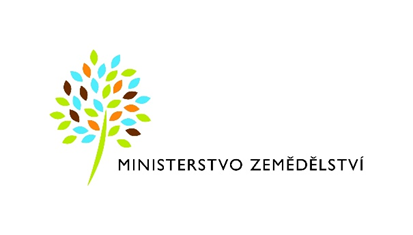 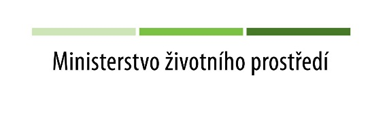 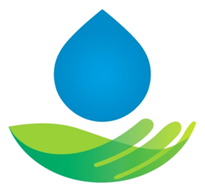 ZÁKON O JES
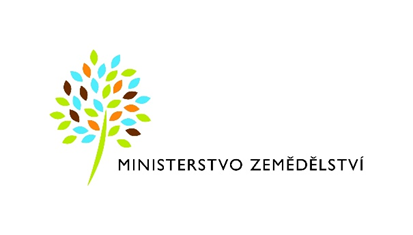 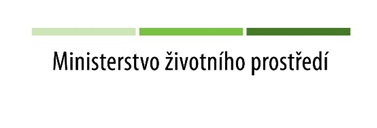 V současné době jako vodoprávní úřad vydáváme v rámci koordinovaného závazného stanoviska závazné stanovisko dle ustanovení § 104 odst. 3 vodního zákona např. ke stavbě rodinných domů, kdy hlídáme odkanalizování a také problematiku srážkových vod. V novele vodního zákona s účinností od 1.1.2024 vypadlo, že závazné stanovisko se vydává i při postupu podle stavebního zákona při umísťování, povolování, užívání a odstraňování staveb. Jakožto vodoprávní úřad tedy nebudeme již ke stavbám vydávat závazné stanovisko dle ustanovení § 104 odst. 3 vodního zákona a řešení např. srážkových vod a odkanalizování (napojení na kanalizaci, ČOV do vsaku x jímka) bude tedy řešit pouze obecní stavební úřad?
MŽP: V rámci samostatného příspěvku
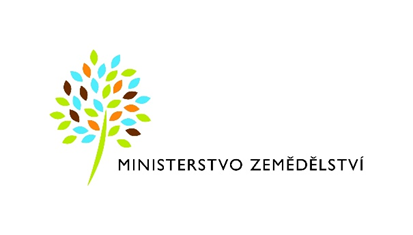 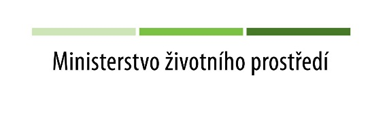 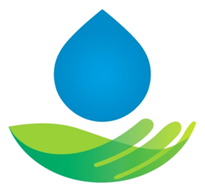 VYPOUŠTĚNÍ ODPADNÍCH VOD
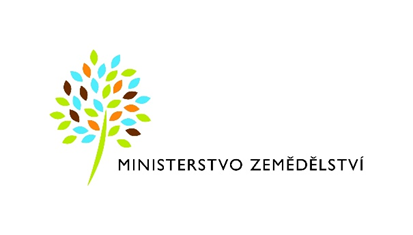 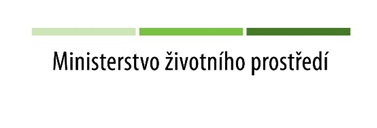 Jak postupovat při povolování vypouštění odpadních vod z ČOV (prodlužování, změny), kdy ČOV byla původně projektována na určitou kapacitu (zatížení) EO větší než 10 000 EO. Byla proto jak stavba tak vypouštění odpadních vod povolena krajským úřadem. ČOV ale nikdy nedosáhla kapacity 10 000 EO a zřejmě už ani nedosáhne. Má dále povolení k vypouštění odpadních vod případně i změny stavby dělat krajský úřad nebo má spis postoupit na příslušné ORP? A v případě, že i nadále bude povolení k vypouštění udělovat krajský úřad, má se striktně držet ukazatelů pro kategorii 10 000 – 100 000 EO nebo se může držet kategorie do 10 000 EO tedy skutečného zatížení ČOV? Dle sdělení technologa na ČOV není technologie ČOV zřejmě schopna plnit ukazatele, na které byla projektována, pokud je zatížení menší.
MŽP: ČOV se do kategorie zařadí při jejím povolování (dle návrhového parametru BSK5, dle NV č. 401/2015 Sb.). Obecně pro všechny kategorie platí, dojde-li ke změně zatížení (reálného), je možné ČOV zařadit do kategorie nižší, a to včetně stanovení nových emisních limitů (je vhodné emisní limity ponechat, neboť na ně je nastavena technologie ČOV, zejména v případě, že by mohlo dojít k jejich rozvolnění). Změna musí proběhnout při ukončení platnosti stávajícího povolení k vypouštění odpadních vod. V takovém  případě žadatel musí žádat o nové povolení vodoprávní úřad na úrovni ORP, nikoli KÚ o jeho prodloužení.
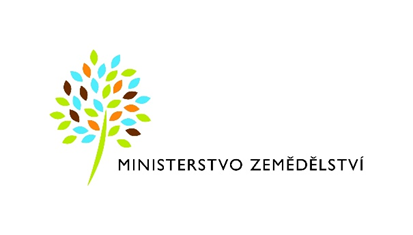 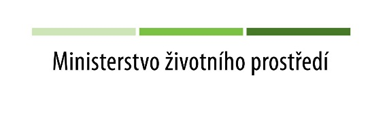 Jaké nejpřísnější požadavky na čištění odpadních vod VPÚ mít? Mohou být při nedosažení dobrého stavu vod (zvláště v povodích vodárenských nádrží, koupacích vod a rybích vod) v případě obecních a městských ČOV stanoveny s ohledem na §38 odst. 10 VZ limity přísnější, než jaké jsou uvedeny v Příloze č. 7 NV? Jak chápat text „Vyžadují-li to cíle stanovené v příslušném plánu povodí nebo cíle ochrany či normy environmentální kvality stanovené přímo použitelným předpisem Evropské unie“. Lze toto ustanovení použít v případě, že příslušný vodní útvar nedosahuje dobrého stavu vzhledem k překročení znečištění v konkrétních ukazatelích, o jejichž zpřísnění nad limity Přílohy č. 7 nařízení vlády se jedná? Nebo je třeba, aby potřeba zpřísnění byla uvedena pro konkrétní ČOV v programech opatření? Co když čistírna není technologicky vybavena tak, abychom mohli přísnější limity vyžadovat? V této souvislosti bych se také chtěla zeptat, jak pracovat s popisem nejlepší dostupné technologie v příloze č. 7 nařízení vlády. Není zcela zřejmé, co je terciárním stupněm čištění u ČOV nad 10 000 EO.
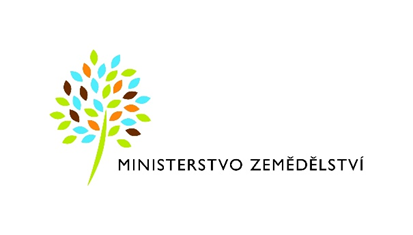 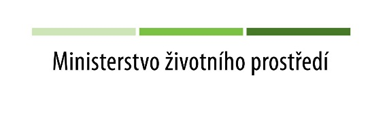 MŽP:

Řešeno s odborem legislativy MŽP
Plzeňský kraj – v rámci DPP stanoveny limity přísnější (SPP + KÚ) pro povodí vybraných 2 nádrží
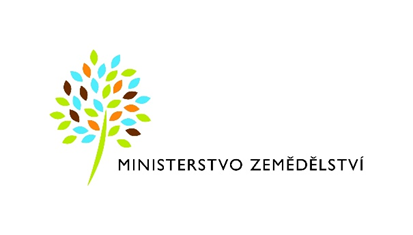 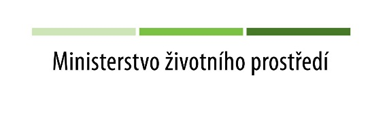 DĚKUJEME ZA POZORNOST
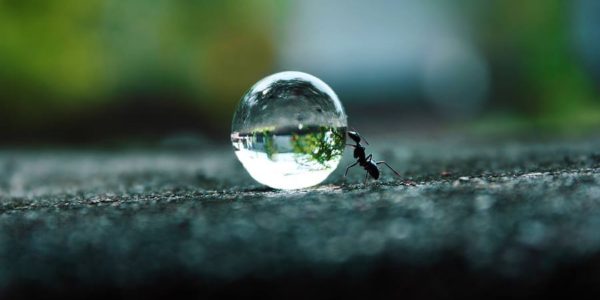 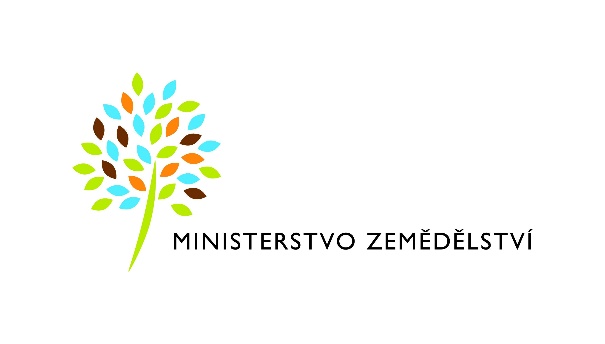 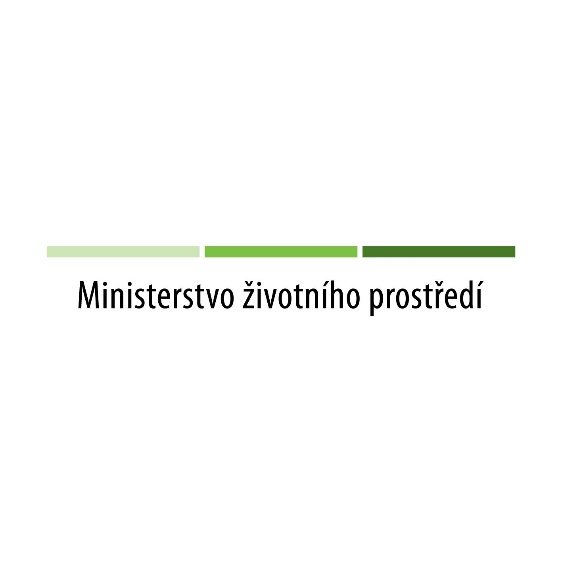